EEEFM Prof.ª Filomena Quitiba  
Piúma/ES, 1º semestre de 2019
DIAGRAMA VÊ: ESTUDANDO PARA O ENEM DE FORMA INVERTIDA
Aluno( s):  João Matheus Verçosa
Série: 3° ano | Turma: M01 | Turno: Matutino. Valor: 3,0 pontos
Professora: Maria Lúcia  -  lucas.perobas@gmail.com
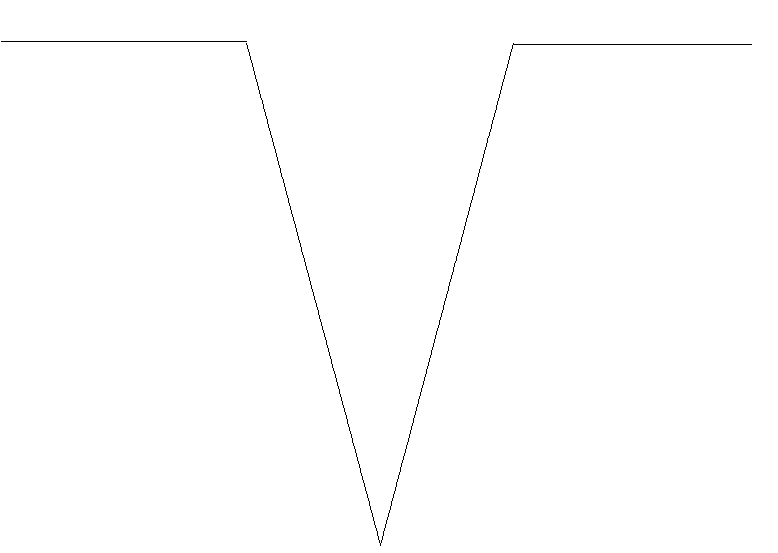 Domínio Conceitual
Domínio Metodológico
Asserções de valor:  
Foi consenso que os desafios são grandes na preparação para o Enem, pois requer dedicação e resiliência.
Teoria: Ondas
Questão básica 
O valor da frequência, em hertz, do som produzido pela fonte sonora
Princípios/necessidade didática:
Noções sobre interferência destrutiva de ondas
Asserções de conhecimento:
A letra ´C’ está correta. Bom, a intensidade é nula para que não haja saída de som do trombone e para isso deve-se haver um fenômeno denominado de interferência destrutiva que é provocada entre as ondas sonoras, este por sua vez consegue cancelar a intensidade do som. A interferência destrutiva é consequência da defasagem entre as duas ondas, que é causada pela diferença entre as distâncias percorridas por cada uma.
Conceitos: Para a Física, a onda é uma perturbação que se propaga no espaço ou em qualquer outro meio. Elas são classificadas em relação à natureza, direção e energia de propagação.
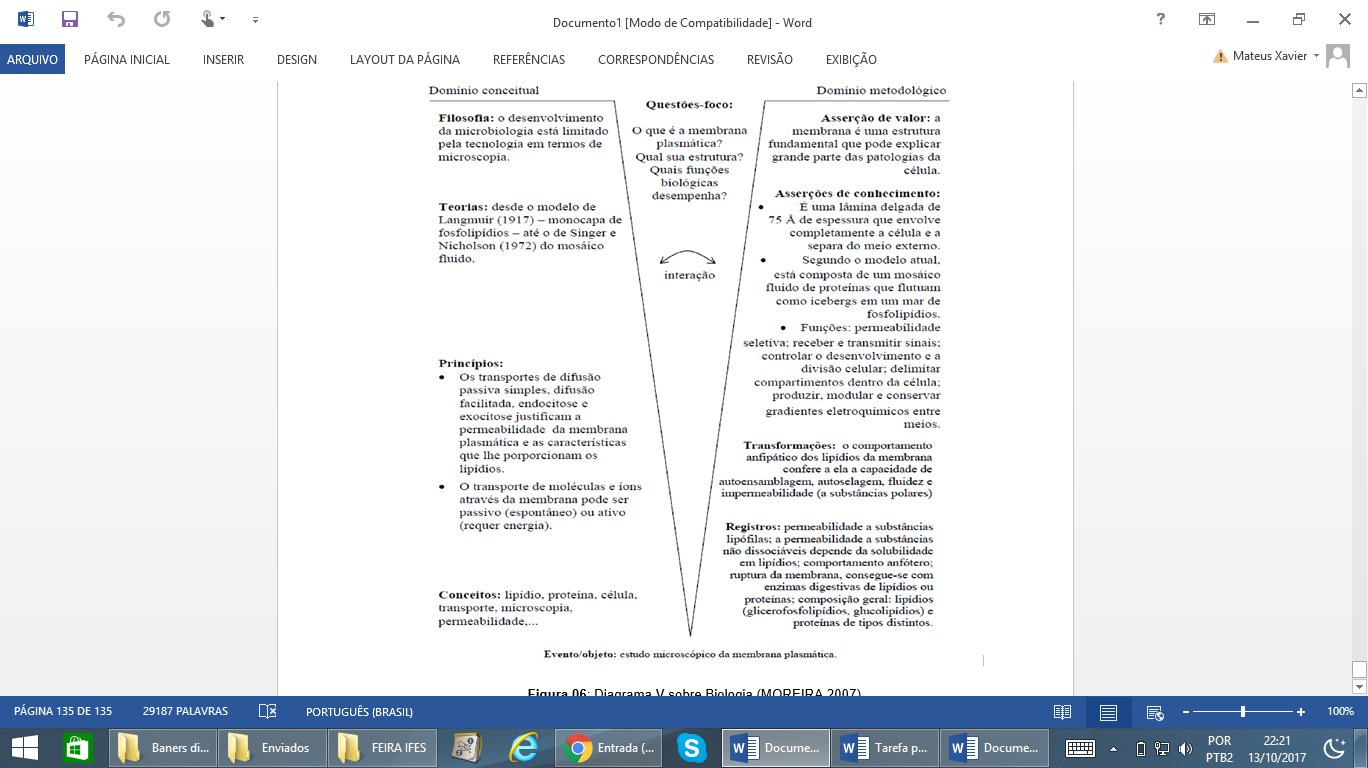 Sentença Descritora:  Determinar a frequência do som produzido por uma  fonte sonora para que a intensidade do som na saída de um trombone de Quincke em uma determinada configuração seja nula.
Interpretações: 
a) Errada, a alternativa está errada, pois considera a diferença entre os percursos igual a 0,05m ((0,4 – 0,3)/2) ao invés de 0,2m (0,4 X 2- 0,3 X 2)
Competências socioemocionais: 
Aprender a conhecer: Raciocínio e Aprender a aprender.
Aprender a fazer: Protagonismo.
Aprender a ser: Construção e Execução do Projeto de Vida.
b) Errada, a alternativa está errada, pois considera a diferença entre os percursos igual a 0,01m (0,4 – 0,3) ao invés de 0,2m (0,4 X 2 - 0,3 X 2)
Competências socioemocionais na BNCC: 
a) Valorizar e utilizar os conhecimentos historicamente construídos sobre o mundo físico, social, cultural e digital para entender e explicar a realidade, continuar aprendendo e colaborar para a construção de uma sociedade justa, democrática e inclusiva. 
b) Utilizar tecnologias digitais de comunicação e informação de forma crítica, significativa, reflexiva e ética nas diversas práticas do cotidiano (incluindo as escolares) ao se comunicar, acessar e disseminar informações, produzir conhecimentos e resolver problemas.
c) Correta, a alternativa está certa, pois, a diferença entre os caminhos percorridos é igual a ΔX= 0,4 . 2 – 0,3 . 2 = 0,2m. Na interferência destrutiva ΔX = nλ/2, n impar. Com  n = 1: ΔX = nλ/2 . 0,2 = 1.  λ/2  λ = 0,4m. Considerando a velocidade do som de v= 320 m/s,  f=320/0,4 = 800 hz
d) Errada,  a alternativa está errada, pois considera a diferença de percursos (0,2m) como λ  e calcula á frequência como o produto entre velocidade e comprimento de ondas
e) Errada,  a alternativa está errada, pois considera o percurso da parte deslocável do equipamento como comprimento de onda
Competências Cognitivas:
Transformações:
Ondas - intensidade, propagação, direção.
Competência de ÁREA 1 – Compreender as ciências naturais e as tecnologias a elas associadas como construções humanas, percebendo seus papeis nos processos de produção e no desenvolvimento econômico e social da humanidade

Habilidade 1 -  Relacionar características ou propriedades de fenômenos ondulatórios ou oscilatórios, relacionando-os a seus usos em diferentes contextos..
Registros / Dados: Opções:
3200
1600
800
640
400
Evento 
ENEM: 2017 | Questão: 116, caderno cinza |
O trombone de Quincke é um dispositivo experimental utilizado para demonstrar o fenômeno da interferência de ondas sonoras. Uma fonte emite ondas sonoras de determinada frequência na entrada do dispositivo. Essas ondas se dividem pelos dois caminhos ( ADC e AEC) e se encontram no ponto C, a saída do dispositivo, onde se posiciona um detector. O trajeto ADC pode ser aumentado pelo deslocamento dessa parte do dispositivo. Com o trajeto ADC igual ao AEC, capta-se um som muito intenso na saída. Entretanto, aumentando-se gradativamente o trajeto ADC, até que ele fique como mostrado na figura, a intensidade do som na saída fica praticamente nula. Desta forma, conhecida a velocidade do som no interior do tubo (320 m/s), é possível determinar o valor da frequência do som produzido pela fonte. O valor da frequência, em hertz, do som produzido pela fonte sonora
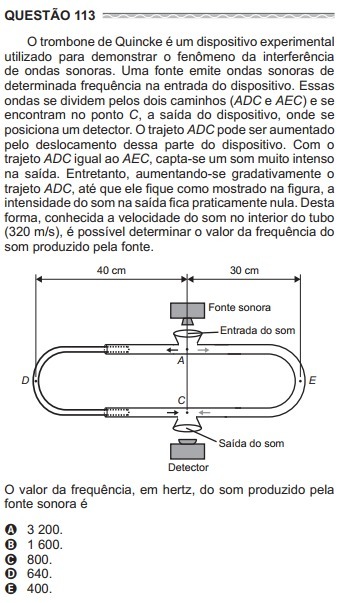 [Speaker Notes: Suporte: www.wikifisica.com; https://curriculointerativo.sedu.es.gov.br/  e https://sedudigital.wixsite.com/preenemdigital]